ЛЕКЦІЯ 3
Отруєння кислотами та лугами, сполуками важких металів та миш’яку
План
1. Кислоти. Класифікація.
2. Отруєння кислотами. Перша допомога.
3. Луги. Класифікація. Отруєння лугами. Перша допомога.
4. Важкі метали. Класифікація. Отруєння ВМ. Перша допомога та лікування.
5. Отруєння миш’яком.
Кислоти. Класифікація
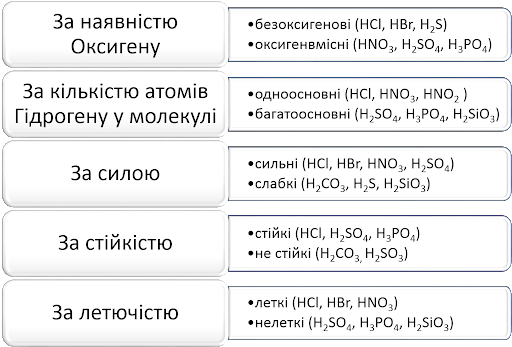 Отруєння кислотами. Перша допомога
Летальна доза столового оцту – 200мл. 
СИМПТОМИ ОТРУЄННЯ ОЦТОВОЮ КИСЛОТОЮ:
потерпілий відчуває гострий біль у роті і далі, у напрямку стравоходу;
через поглибленого опіку м’язів шлунково-кишкового тракту відбувається внутрішня кровотеча в шлунку;
зовні помітні опіки губ, а також слизової оболонки в ротовій порожнині;
блювота, змішана з кров’ю, може виглядати як «кавова гуща», що є симптомом внутрішньої кровотечі в шлунку;
труднощі при диханні, виникнення задишки, сильний кашель;
розвиток ацидозу;
зростає показник в’язкості крові, червоні кров’яні тільця склеюються;
розвивається недостатність печінки і нирок;
сеча забарвлюється в темнуватий колір;
відбувається порушення кров’яної згортання.
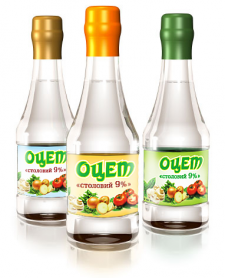 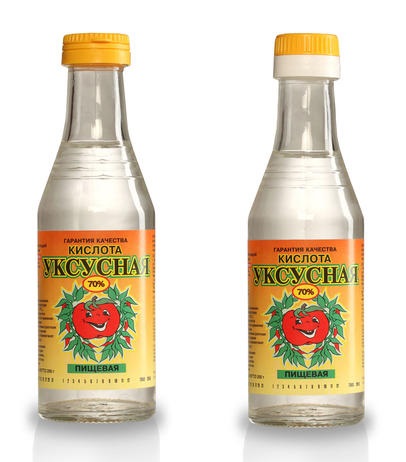 ПЕРША ДОПОМОГА:
Промивання шлунку холодною водою (тільки при невеликих кількостях оцту).
Не можна використовувати розчини лугу для промивання органів шлунково-кишкового тракту. Луг при взаємодії з оцтом обернеться поглибленням ураження органів і тканин.
Підшкірно ввести 2 мл 2% розчину папаверину.
При потріплянні на шкіру – протерти теплим мильним розчином та змити водою.
Викликати швидку допомогу.
СИМПТОМИ ОТРУЄННЯ СИНИЛЬНОЮ КИСЛОТОЮ:
Нудота; 
В ротовій порожнині відчуття гіркоти; 
Блювота; 
Підвищується відділення слини; 
Раптово з’явилося відчуття слабкості; 
Утруднене дихання; 
Головні болі; 
М’язова слабкість; 
Запаморочення. 
ЛД50 – 3,7 мг/кг.
При ураженні синильною кислотою в першу чергу використовують антидоти. За механізмами дії вони поділяються на декілька груп. По-перше, це препарати – метгемоглобіноутворювачі, по-друге, це препарати, які зв’язують отруту і утворюють малотоксичні комплекси, що згодом виводяться з організму нирками, і, по-третє, це препарати комбінованої дії. 
1. Метгемоглобіноутворювачі. До них відносять амілнітрит, натрій нітрит, метиленова синь. Ці сполуки є окиснювачами, які в крові викликають перетворення гемоглобіну на метгемоглобін, окиснюючи Fe+2 до Fe+3. Синильна кислота, яка має спорідненість до Fe3+, вступає у зв’язок до метгемоглобіну, утворюючи ціанметгемоглобін‚ що створює умови для звільнення дихальних ферментів тканин. Таким чином, з одного боку попереджується блокада тканинного дихання, а з іншого – деблокується цитохромоксидаза. Це сприяє відновленню порушеного тканинного дихання. Реакція утворення ціанметгемоглобіну зворотня, з часом він розпадається із звільненням ціанової групи, тому треба вживати інші антидоти, які виведуть отруту з організму.
2. Препарати, які зв’язують отруту (глюкоза, політіонати, колоїдна сірка). Глюкоза, завдяки наявності альдегідної групи, з’єднується із синильною кислотою, яка міститься в крові і утворює малотоксичну ціангідринову сполуку. Глюкоза також, має не тільки антидотні властивості, але і загальноантитоксичний характер дії (використовується при різноманітних гострих отруєннях). Застосовується у вигляді 25-40 % розчину 20-40 мл внутрішньовенно, або сумісно з антиціаном. Із групи сірковмісних речовин застосовують натрій тіосульфат. Антидотна дія його базується на здатності вступати у реакцію із синильною кислотою з утворенням малотоксичних роданістих сполук.
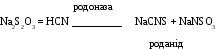 3. Антидоти комбінованої дії. До цієї групи відноситься антидот антиціан, який має окиснювальні властивості, тобто перетворює оксигемоглобін в метгемоглобін, а також містить сірку, яка зв’язує синильну кислоту і виводить її з організму. 
При отруєнні перше введення антиціану проводиться у вигляді 20 % розчину в об’ємі 1,0-0,75 мл внутрішньовенно. При такому введенні препарат розчиняють у 10 мл 25-40 % розчину глюкози або 0,85 % розчині хлориду натрію. Потенціюванню дії антиціану сприяє введення тіосульфату натрію.
Симптоми отруєння хромовою кислотою: біль, шлункова кровотеча, ушкодження нирок та печінки, загальне погане самопочуття.
При опіках хромовою кислотою - 5 % розчин натрій гіпосульфіту.
Симптоми отруєння плавіковою кислотою (НF): біль, білий колір шкіри, набряк, некроз.
При опіках плавіковою кислотою – обробка шкіри розчином оксиду магнію, кальцій глюконатом або солями амонію (утворюють з кислотою нерозчинні сполуки).
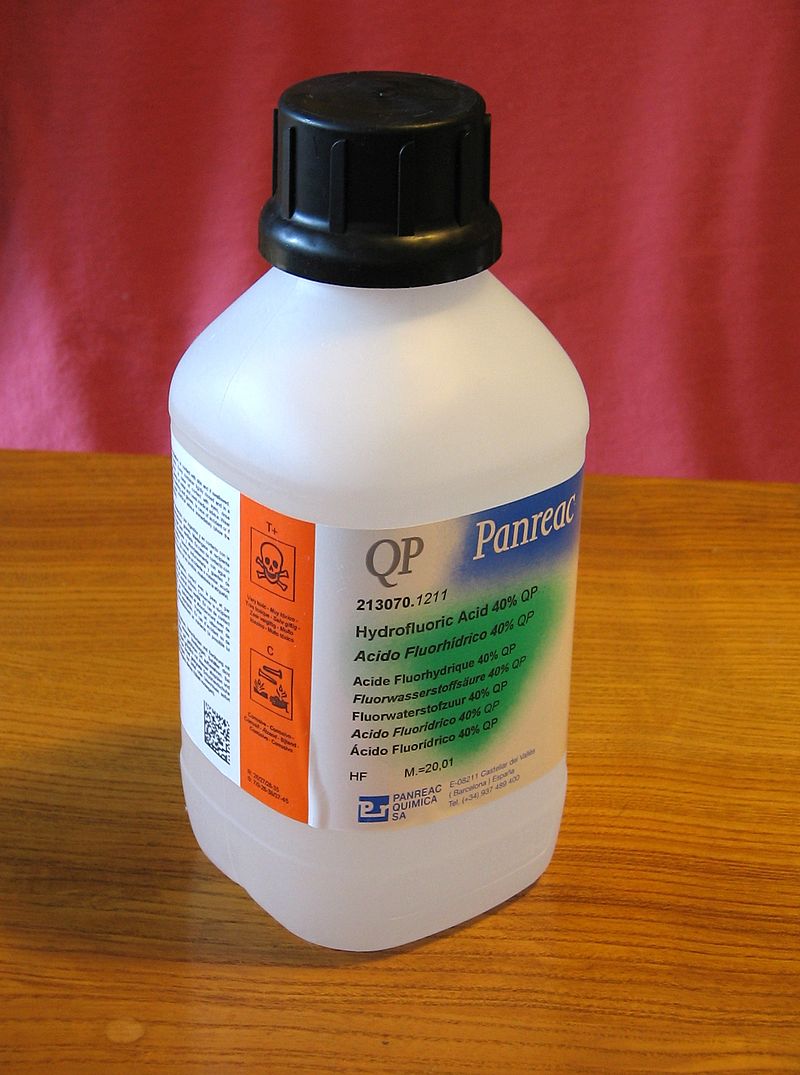 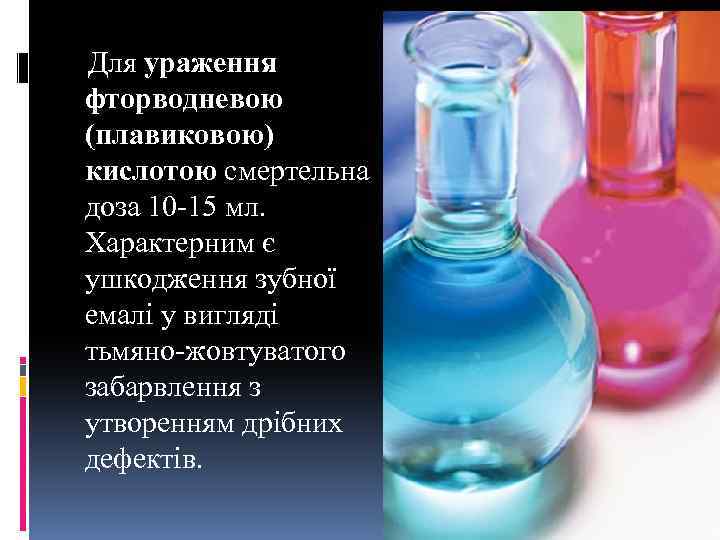 Луги. Класифікація. Отруєння лугами. Перша допомога
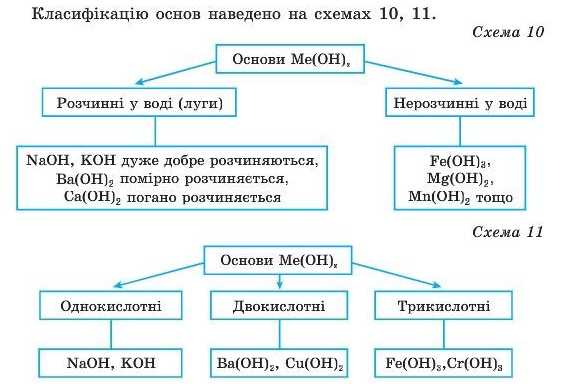 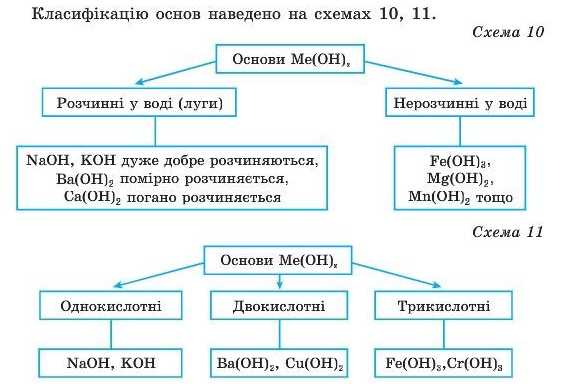 При отруєнні концентрованими лугами необхідно промити шлунок 6-10 л теплої води або 1% розчином лимонної або оцтової кислоти. Промивання показано в перші 4 год. після отруєння. При відсутності зонда і неможливості промивання (важкий стан, набряк гортані) дають пити обволікаючі засоби, 2-3% розчин лимонної чи оцтової кислоти (по 1 стол. ложці кожні 5 хв.). Можна дати лимонний сік. Полоскання і прийом розчину натрій гідрокарбонату протипоказані.
Важкі метали. Класифікація. Отруєння ВМ. Перша допомога та лікування
Загальна класифікація ВМ (за ступенем важливості для організму):
Метали – незамінні фактори харчування
Необов’язкові для життєдіяльності метали
Токсичні метали
2. Класифікація за дією на організм людини:
Елементи, що мають значення в харчуванні людини та тварин (Co, Cr, Fe, Mn, Zn)
Елементи, що мають токсикологічне значення (Cd, Co, Cr, Hg, Mn, Ti, Mo, Pb, Sn та ін.)
Ртуть
Кадмій
Свинець
Мідь
Стронцій
Цинк
Залізо
Сурма
Олово
Нікель
Хром
Алюміній
Талій
Марганець
ПЕРША ДОПОМОГА
В першу чергу потрібно нейтралізувати дію солей, що потрапили в організм, вивести їх назовні. При попаданні солі всередину, потрібно викликати блювоту. При цьому не потрібно давати пити воду, оскільки вона сприяє розчиненню кислоти і прискорює її всмоктування через стінки кишечника в кров, відповідно, отруйну дію солі тільки посилюється. Якщо точно відомо, яка сіль викликала отруєння, і є антидот, його потрібно негайно ввести. Потім потрібно забезпечити людині доступ свіжого повітря. Потрібно зняти всі, що може ускладнювати дихання, розстебнути верхні ґудзики, пояс. Важливо забезпечити хворому спокій до прибуття швидкої допомоги. Потрібно викликати швидку допомогу.
Отруєння миш’яком
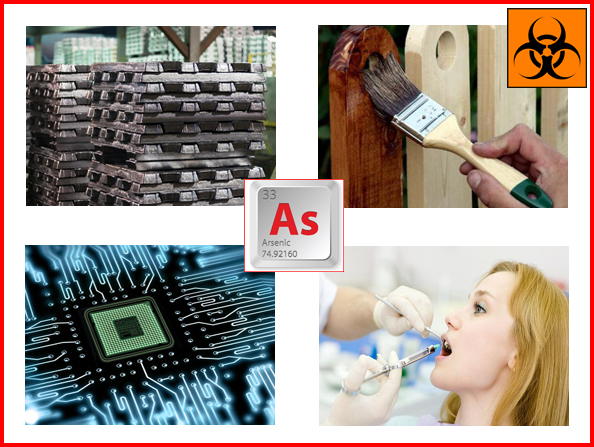 Характерні симптоми отруєння миш’яком залежать від дози отриманого речовини.
Смертельна доза для людини при отруєнні миш’яком, в разі якщо був прочитаний триоксид миш’яку, знаходиться в межах між 50 і 340 мг. Її величина безпосередньо залежить від стану здоров’я і маси людини, а також якого роду було отруйна речовина.
Для мишяковістого водню смертельні показники наступні:
вдихання газу протягом 15 хв з концентрацією 0,6 мг / л; 
5 хв — 1,3 мг / л; 
кілька вдихів — 2-4 мг / л; 
моментально — 5 мг / л.
Гостра форма — є металевий присмак у роті, переслідує печіння в горлі та спазми гортані. Шкірні покриви стають синюшними, а склери очей і долоні жовтими. Падає АТ і виникають сильні напади запаморочення. Розвивається гостра ниркова і печінкова недостатність. Сильно болить живіт і виникає нестримний пронос, швидко виводиться з організму рідина, як результат — зневоднення. У важких випадках можуть виникнути спазм або набряк легень, параліч, втрата свідомості і коматозний стан.
Підгостра форма — сильне подразнення очей і слизових оболонок, що призводять до сльозотеча і «нежиті». Чхання, кашель і утруднення в грудях. Можливі нудота і блювота, з присмаком металу в роті. Переслідує особливо важкий головний біль.
Хронічна форма — анемічні стани, загальне нездужання і швидка фізична стомлюваність. Виникає слабкість кінцівок, втрата периферичної чутливості, оніміння ділянок шкіри і «бігання мурашок». Розвивається стійкий купероз і судинні зірочки по всьому тілу. Можливі грізні наслідки — розвиток енцефалопатії та токсичного гепатиту.
ПЕРША ДОПОМОГА
Викликати швидку допомогу і забезпечити приплив у приміщення свіжого повітря. 
Дати блювотний засіб. 
Рясно промити шлунок. 
Напоїти молоком зі збитим білком або дати будь-який наявний сорбент.
Отруєння психотропними препаратами.
План
Поняття про психотропні препарати. Класифікація.
Снодійні засоби. Класифікація.
Отруєння снодійними засобами.
Перша допомога при отруєнні снодійними засобами.
Психотропна речовина (або психоактивна речовина) – лікарський препарат, який діє на протікання психічних процесів у центральній нервовій системі людини, і таким чином може впливати на її свідомість, настрій тощо. За типом дії на нервову систему психоактивні речовини поділяються на сім категорій: 	 	
нейролептики (антипсихотики);
транквілізатори;
 седативні засоби;
 антидепресанти;
 нормотимічні засоби (адаптогени);
ноотропні засоби або нейрометаболічні церебропротектори;
психостимулятори. 
Нейролептики – препарати, що блокують ретикулярну формацію мозку та пригнічують вищу психічну нервову діяльність, не впливаючи при цьому на свідомість. Па відміну від інших заспокійливих препаратів, мають антипсихотичну дію. Використовуються для усунення марення, галюцинацій, почуття страху, агресії, ослаблення психомоторної збудженості. Препарати активно застосовуються при лікуванні важких психічних розладів та психопатологій. Класифікація:
похідні фенотіазину: аміназин (хлорпромазин, торазин), пропазин (спарин, френіл), левопромазин (тизерцин), діпразин (піпольфен), терален (метилпромазин), трифлуоперазин (трифтазин, стелазин), етаперазин (перфеназин), метеразин (прохлорперазин), фреиолон (метофеназин), тіоридазин (сонапакс, меллерил, ридазин), фторфеназин (сиквалон), неулептил (періциазин), хлорпротиксен;
група бутерофенону: гатоперидол (галофен), трифлуперидол (триседил), дроперидол;
бензаміди: еглоніл (сульпірид), тіаприд (тіалпридал);
атипові нейролептики: рисперидон (рисполент), олазапін (зипрекс).
Транквілізатори діють заспокійливо, усувають емоційне збудження, тривогу, страх, емоційну напруженість. Ці препарати мають сильнішу депримуючу (пригнічуючу) дію на центральну нервову систему (ЦНС), ніж інші психоактивні речовини, але не мають антипсихотичного ефекту. 
За хімічною будовою транквілізатори можна поділити на чотири групи: 
похідні 1,4-бензодіазепіну: хлозепід (хлордіазепоксид, еленіум), діазепам (сибазон, реланіум), феназепам, нозепам (тазепам), мезапам (рудотель);
карбамінові ефіри пропандіолу: мепробамат (мепротан);
похідні дифенілметану (амізил):
транквілізатори різних хімічних груп (мебікар, тріоксазин, оксолідин).
У клінічній практиці транквілізатори часто розподіляють на дві групи: типові й атипові. До типових відносять похідні бензодіазепіну, враховуючи найбільшу вивченість механізму їхньої дії, значне поширення і застосування; до атипових – похідні інших хімічних класів.
Седативні засоби діють заспокійливо на ЦНС, пригнічуючи її функцію та знижуючи процеси збудження. Їх в основному використовують для лікування невротичних розладів. Класифікація:
солі бромистоводневої кислоти – натрію та калію броміди;
седативні засоби рослинного походження: настої та настойки валеріани, собачої кропиви, пасифлори, півонії та ін., а також виготовлені на їх основі комбіновані препарати (валокордин, корвалол, корвалдін, заспокійливі збори, мікстура Павлова, мікстура Бехтерева, мікстура Кватера, «Ново-пасит», «Персен» та ін.);
барбітурати (похідні барбітурової кислоти, гіпноседативні препарати, які часто називають снодійними. Барбітурати пригнічують ЦНС і тому застосовуються в медицині як заспокійливі та снодійні (барбітал, етамінал-натрій), протисудомні лікувальні препарати (бензонал), а деякі (пентабарбітал, бутабарбітал) – в основному як допоміжні лікувальні препарати при загальній анестезії) в субгіпнотичних дозах (1/3-1/10 від снодійної дози).
Антидепресанти – психотропні лікарські засоби, що мають тимоліптичну дію (поліпшують настрій, зменшують або знімають тугу, млявість, апатію, тривогу та емоційне напруження, підвищують психічну активність, нормалізують фазову структуру і тривалість сну, апетит). Класифікація сучасних антидепресантів за хімічною структурою:
моноциклічні антидепресанти (флуоксетин, мілнацепрам);
біциклічні антидепресанти (серталін, цитатопрам);
трициклічні антидепресанти (ТЦА) (іміпрамін, тіанептін);
тетрациклічні антидепресанти (міртазапін, міансерін);
похідні бензамідів	(моклобемід);
похідні гідразину (ніаламід).
Нормотимічні засоби (препарати літію)	
Ще наприкінці 40-х - на початку 50 років XX ст. було відмічено, що солі літію здатні усувати прояви гострого маніакального збудження у психічно хворих і попереджувати афективні розлади. З часом показання до їх застосування розширились. У наш час вони застосовуються для лікування ендогенних афективних та інших захворювань, які супроводжуються маніакальними станами, що характеризуються хворобливим підвищенням настрої, прискоренням і полегшенням асоціативних процесів і нестримним прагненням до діяльності.
Ноотропні препарати – це група засобів, які підвищують стійкість центральної нервової системи до дії різноманітних пошкоджуючих факторів (церебропротекторна та стресозахисна дії) та поліпшують інтегративні функції мозку, пам’ять і здатність до навчання через активацію метаболізму нейронів з полегшенням передання нервових імпульсів по кортико-кортикальних і кортико-субкортикальних шляхах.
Нині за хімічною природою виділяють декілька класів нейрометаболічних церебропротекторів:
похідні піролідону або рацетами (пірапетам);
похідні γ-аміномасляної кислоти (ГАМК) (аміналон, фенібут);
похідні γ-оксимасляної кислоти (ГОМК) (натрію оксибутират);
похідні гомопантотенової кислоти (ГОПК) (пантогам);
похідні піридоксину (піритинол);
похідні амінооцтової кислоти (гліцин);
похідні хлорфеиоксиоцтової кислоти (деанол);
похідні тріптаміну (N-aцетил-5етокситріптаміну) (мелапур);
нейропептиди (церебролізин, солкосерил);
дипептиди (ноопент);
алкалоїди барвінку (кавінтон);
інші рослинні препарати (гінкго білоба, женьшеню, лимоннику китайського);
комбіновані (фезам. олатропіл, тіоцетам).
Психомоторні стимулятори – це лікарські препарати, під впливом яких вибірково стимулюється психічна діяльність і покращується розумова і фізична працездатність, поліпшується настрій і зменшується відчуття втоми, голоду і спраги, зникають сонливість і негативні емоційні хвилювання. За хімічною будовою виділяють:
похідді пурину (кофеїн, бензоат натрію);
похідні фенілалкіламіну (фенамін, сиднокарб);
похідні піперидину (меридил).
Снодійні засоби – група психоактивних лікарських засобів, що використовуються для полегшения засипання та забеспечення його достатньої тривалості, а також при проведенні анестезії. На даний час класифікація АТС не виділяє такої окремої фармакологічної групи. Препарати, що мають снодійну активність, класифікують, виходячи з принципу їх дії та хімічної будови:
агоністи ГАМКа (бензодіазепінових) рецепторів:	бензодіазепіни (нітразепам, лоразепам. нозепам. темазепам. діазепам, феназепам, флурозепам), препарати різної хімічної будови (золпідем, зопіклон, залеплон);
снодійні засоби з наркотичним типом дії: гетероциклічні сполуки, барбітурати (фенобарбітал, етамінал натрію), аліфатичні сполуки (хлоралгідрат); 
окремі препарати інших груп: блокатори Н1-гістамінових рецепторів (дімедрол, доксиламін), засоби для наркозу (натрію оксибутират), препарати гормону епіфіза (мелатоніну).
	Снодійні поділяються на три класи. Снодійні першого класу (покоління) представлені барбітуратами, антигістамінними препаратами і лікарськими засобами, що містять бром (бромізовал, наприклад). Барбитурати викликають не тільки седативно-снодійний ефект, але і міорелаксацію, протисудомну дію та анксіолітичну. Сон, що викликається барбітуратами, відрізняється від природного. Гістамін – це один з ключевих нейромедіаторів неспання, і блокада гістамінових рецепторів призводить до седативного ефекту. Антигістамінні засоби також порушують архітектуру сна. Снодійні засоби другого покоління представлені похідними бензодіазепину. 
	
	Отруєння снодійними – один з найпоширеніших видів отруєнь. Виділяють чотири клінічні стадії інтоксикації снодійними препаратами:
Стадія 1 – «засипання»: характеризується сонливістю, апатією, зниженням реакцій на зовніші подразники, однак контакт з хворим може бути встановлений. Міоз (звуження зіниць) з реакцією на світло, брадікардія, слюнотечення.
Стадія 2 – «поверхнева кома»: втрата свідомості, на больові подразнення хворі можуть відповідати слабкою рухливою реакцією, короткочасовим розширенням зіниць. Затруднення ковтання, послаблення кашльового рефлексу. Характерно підвищення температури тіла до 39°-40°С. Порушення дихання, слюнотечіння, блювання, аспірація блюватних мас (попадання їх у дихальні шляхи), западання язика. 
Стадія 3 – «глибока кома»: відсутність усіх рефлексів, ознаки порушення життєва важливих функцій организму. Порушення дихання від поверхневого аритмічного до повного його паралічу. Відсутність сухожильних рефлексів, відсутність реакції на больові подразнення. Зіниці вузькі, дихання рідке, пульс слабкий, синюшність шкірних покривів, мочевиділення зменшено. Тривалість стадії більше 12 годин. В подальшому, якщо не наступила смерть, роазвиваються пролежні та зараження крові (сепсіс), дистрофічні зміни нирок і печінки.
В стадії 4 – «посткоматозному стані» поступово відновлюється свідомість. У більшості хворих спостерігається плаксивість, іноді помірне психомоторне збудження, порушення сну. Ускладнення: пневмонії, рахеобронхіти, пролежні. Хода нерівна. Часто спостерігається птоз, або опущення верхньої повіки. Довго зберігається емоційна лабільність, депресія. В залежності від ступеня інтоксикації вираженість коматозного стану буває різною. У важких випадках може розвитися набряк легень.
Невідкладна допомога в нескладних випадках, коли потерпілий прийняв снодійне нещодавно та ще глибоко не заснув, заключається у неодноразовому промиванні шлунка. а також в тому, щоб викликати блювотні рефлекси. Блювоту можна викликати порошком гірчиці (1/2-1 чайна ложка на стакан теплої води), сіллю (2 столові ложки на стакан води), теплою мильною водою (один стакан) або блювотним засобом, в тому числі апоморфіном підшкірно (1мл 0,5%).
Внутрішньо дають активованне вугілля (20-50 г у вигляді водної емульсії), молоко, щоб зв’язати отруту, що не всмокталась. Вугілля, що прореагувало (через 10 хвилин) необхідно видалити зі шлунка, оскільки адсорбція отрути представляє зворотній процес. Та частина отрути, яка пройшла у шлунок, може бути видалена за допомогою проносних. Перевагу надають сульфату натрію (глауберова сіль), 30-50 г. Сульфат магнію (гірька сіль) при порушенні функції нирок може чинити пригнічуючу дію на ЦНС. Не рекомендують касторову олію.
Для відновлення функції сердцево-судинної та нервової систем роблять підшкірно ін’єкції кофеїну (1-2 мл), кордиаміну (2 мл), камфари (2 мл), ефедрину (2-3 мл).
Якщо у потерпілого неодноразове блювання, його слід покласти на бік або повернути голову, щоб уникнути розвитку асфіксії. При зупинці дихання необхідно проводити штучне дихання. І у будь-якому випадку слід викликати «швидку допомогу».
Для прискорення виведення дають рясно пити та сечогінні засоби. Якщо хворий не втратив свідомість, то вода приймається внутрішньо, у випадках важкого отруєння внутришньовенно вводять 5% розчин глюкози або ізотонічний розчин натрію хлориду (до 2-3 л на добу). Ці заходи здійснюють лише якщо видільна функція нирок збережена.
При вираженному порушенні дихання проводиться інтубація та штучна вентиляція легень.